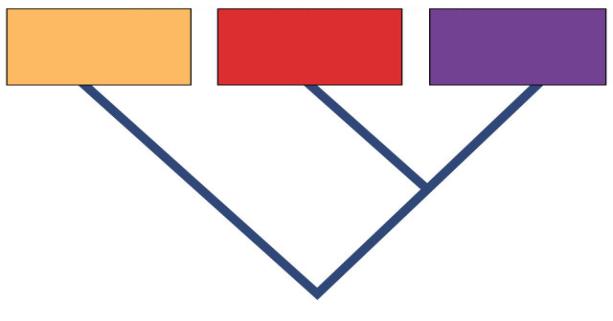 Domain
Bacteria
Domain
Archaea
Domain
Eukarya
Common ancestor
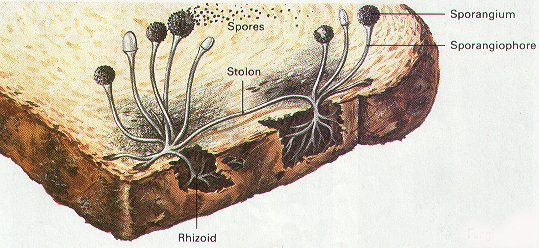 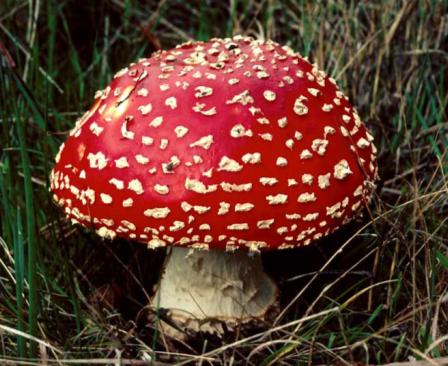 Kingdom: Fungi
Domain Eukarya
(Ch. 29)
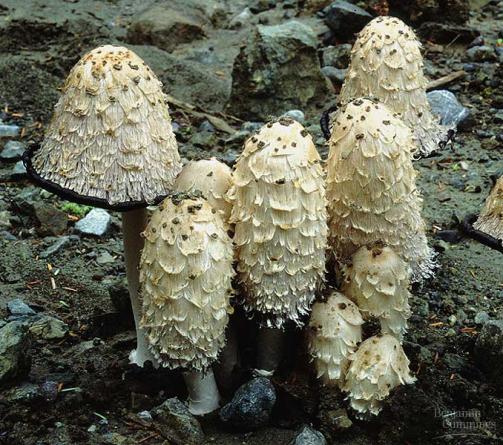 2007-2008
General characteristics
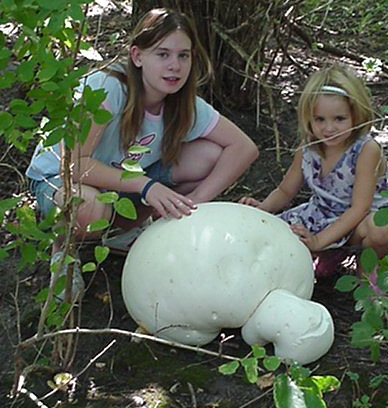 Classification criteria
eukaryotes 
heterotrophs
Absorb nutrients
mostly multicellular
EXCEPT unicellular yeasts
cell wall
chitin
rigid polysaccharide
sexual & asexual reproduction
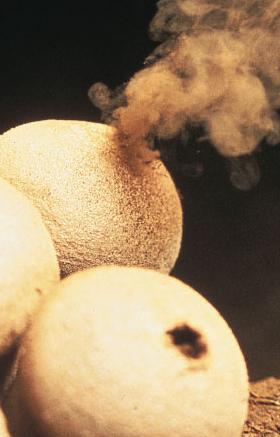 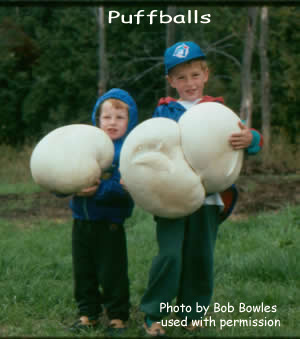 Fungal Structure
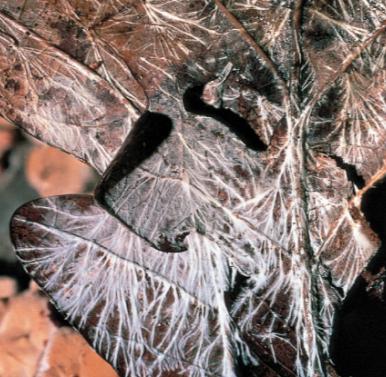 Fungal body 
mycelium 
thread-like cells
hyphae
Cells
multiple nuclei
Cell wall 
chitin
just like crab shells
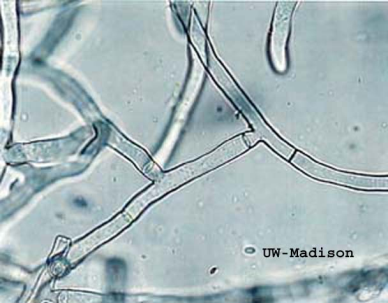 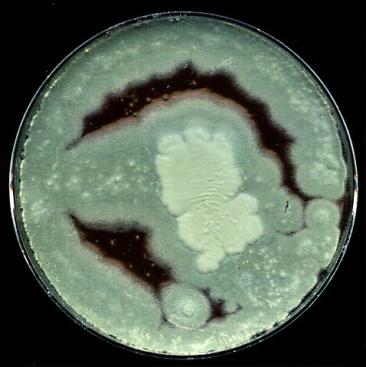 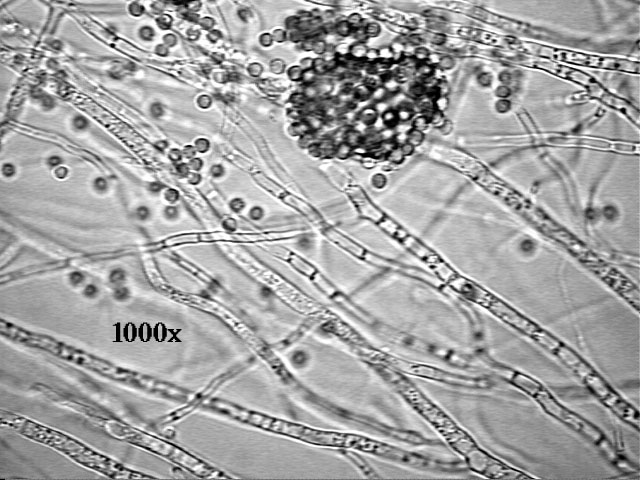 Structure of a multicellular fungus
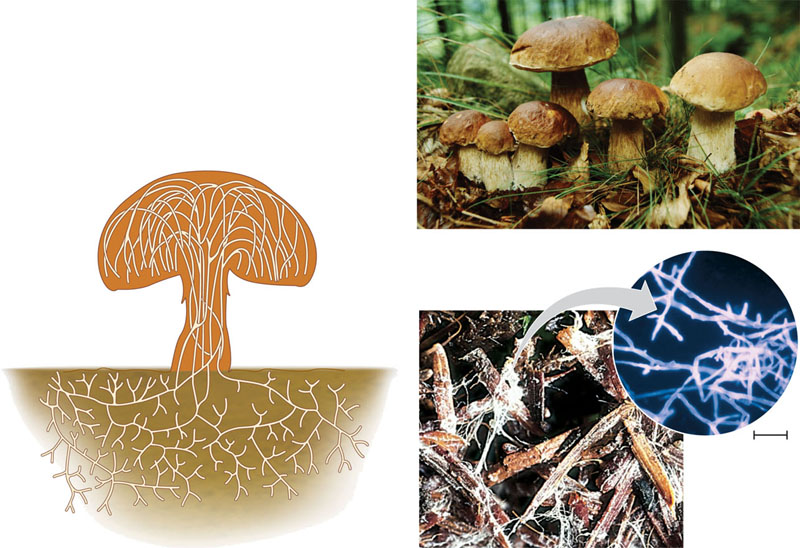 Reproductive structure.The mushroom produces tiny cells called spores.
Hyphae. The mushroom and its subterranean mycelium are a continuous network of hyphae.
Spore-producing structures
20 m
Mycelium
Internal structure
chitin cell wall
septum
Eukaryotic cells
long, thread-like cells
filamentous
incomplete divisions between cells
septum
multiple nuclei
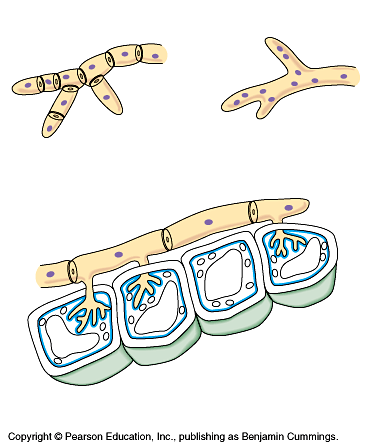 pore
nuclei
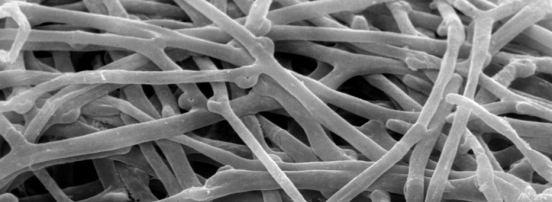 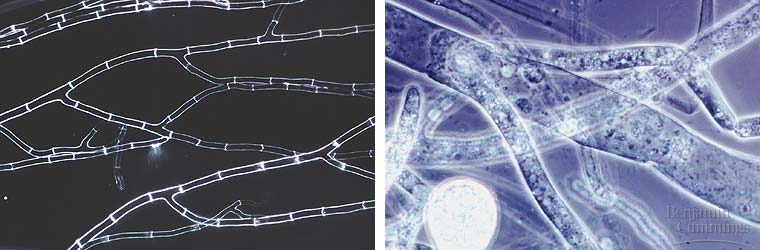 fungal hypha
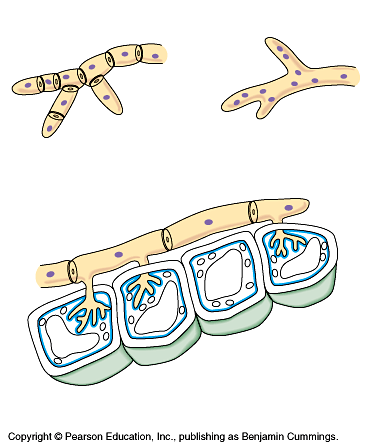 plantcell wall
plant cellmembrane
plant cell
Modes of Nutrition
Heterotrophic
secrete digestive enzymes 
feed by absorption
parasites 
feeding on living creatures
predators
paralyzing prey
decomposer
breakdown dead remains
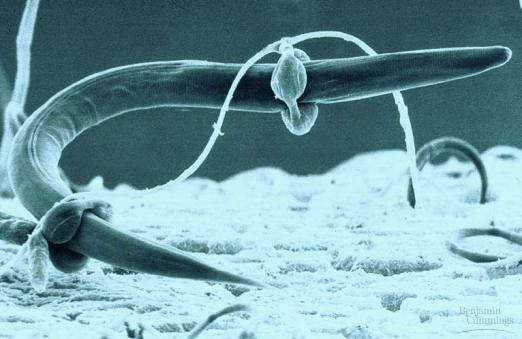 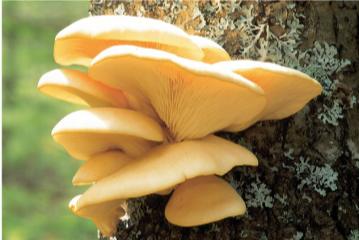 Fungal Diversity
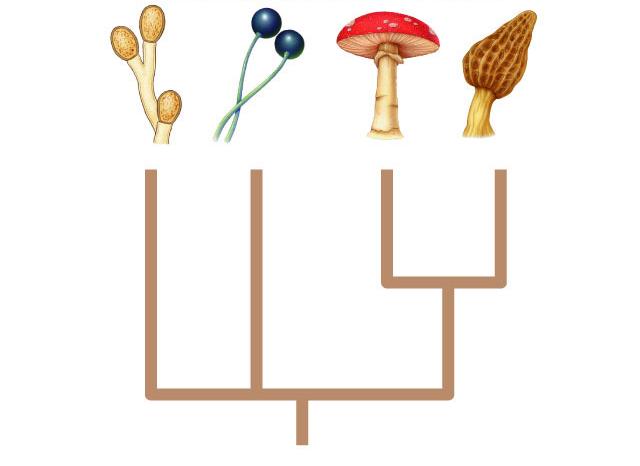 Zygomycota
Ascomycota
Basidiomycota
Chytridiomycota
Fungi
Ecological Roles
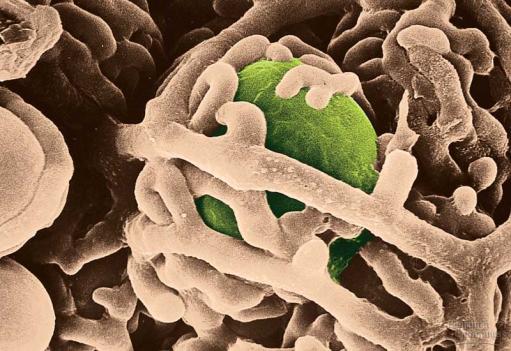 Decomposers
recycle nutrients
Symbiotic Relationships
lichen
fungi + algae
cyanobacteria or green algae
pioneer species in ecosystems
makes soil from bare rock
mycorrhizae
fungi + plants
enables plants to absorb more water
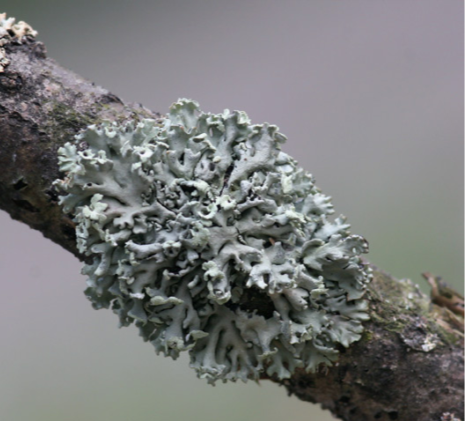 Lichens are fungi that have discovered agriculture!
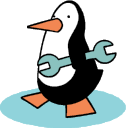 [Speaker Notes: Lichens grow in the leftover spots of the natural world that are too harsh or limited for most other organisms. They are pioneers on bare rock, desert sand, cleared soil , dead wood, animal bones, rusty metal, and living bark. Able to shut down metabolically during periods of unfavorable conditions, they can survive extremes of heat, cold, and drought.
As adaptations for life in marginal habitats, lichens produce an arsenal of more than 500 unique biochemical compounds that serve to control light exposure, repel herbivores, kill attacking microbes, and discourage competition from plants. Among these are many pigments and antibiotics that have made lichens very useful to people in traditional societies.]
Anatomy of an ascomycete lichen (colorized SEM)
Ascocarp of fungus
Soredia
Fungal
hyphae
Algal
layer
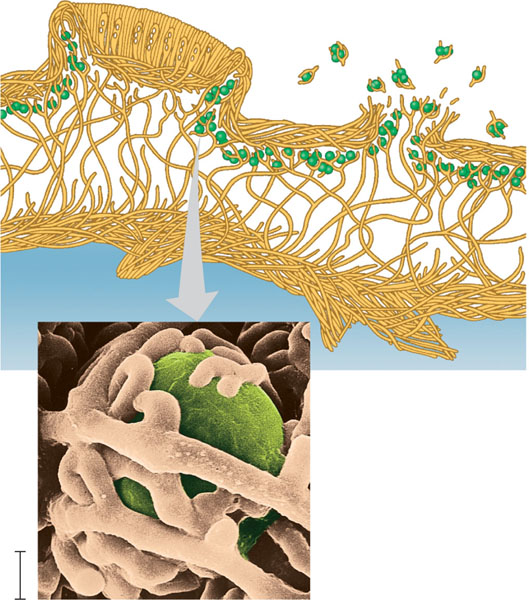 Algal cell
Fungal hyphae
10 m
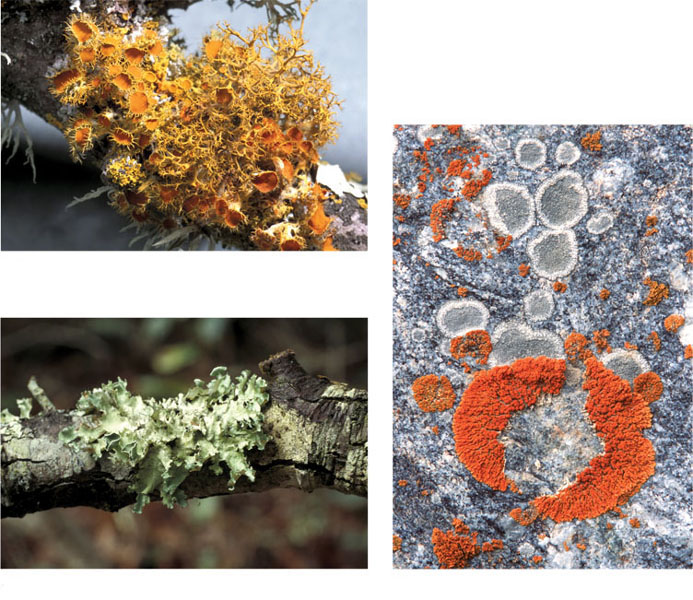 (a) A fruticose (shrub-like) lichen
(b) A foliose (leaf-like) lichen
(c) Crustose (crust-like) lichens
Variation in lichen growth forms
Mycorrhizae
Critical role in plant growth
extends water absorption of roots
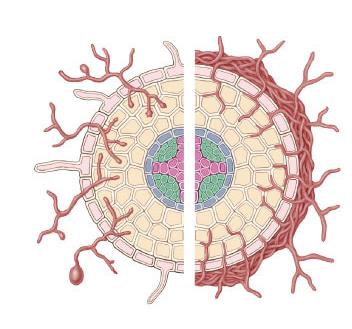 withoutmycorrhizae
withmycorrhizae
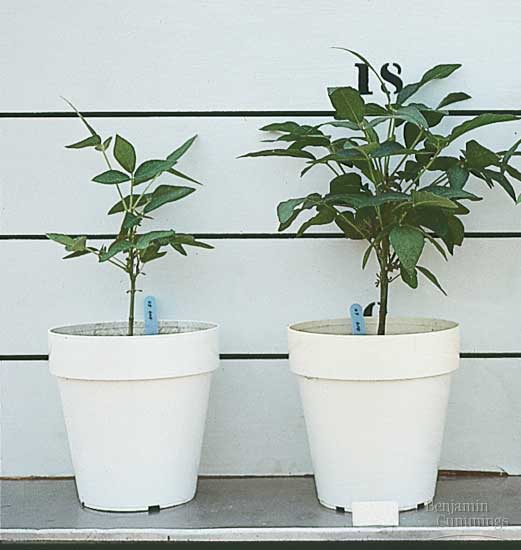 Endomycorrhiza
Ectomycorrhiza
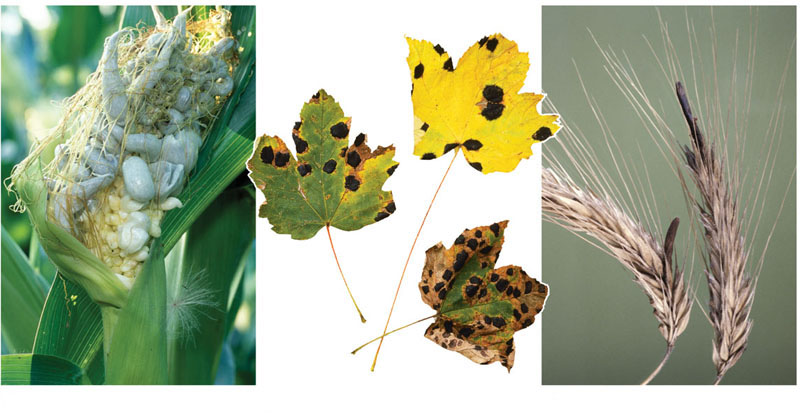 (b)  Tar spot fungus on maple leaves
(a)  Corn smut on corn
(c)  Ergots on rye
Examples of fungal diseases of plants
Reproduction
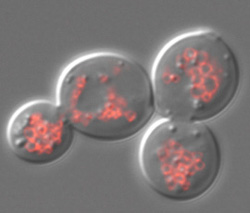 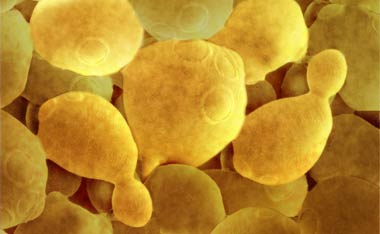 Asexual 
budding in yeast

Sexual
spores
spread by wind
joining of + & – haploid spores
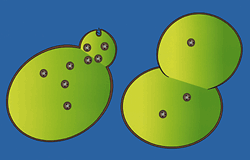 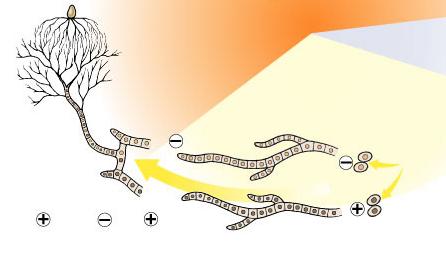 haploidspores
Key
Heterokaryotic
stage
Haploid (n)
Heterokaryotic
(unfused nuclei from
different parents)
PLASMOGAMY
(fusion of cytoplasm)
Diploid (2n)
KARYOGAMY
(fusion of nuclei)
Spore-producing
structures
SEXUAL
REPRODUCTION
Zygote
Zygote
ASEXUAL
REPRODUCTION
Mycelium
Mycelium
Spores
MEIOSIS
GERMINATION
GERMINATION
Spore-producing
structures
Spores
Generalized life cycle of fungi
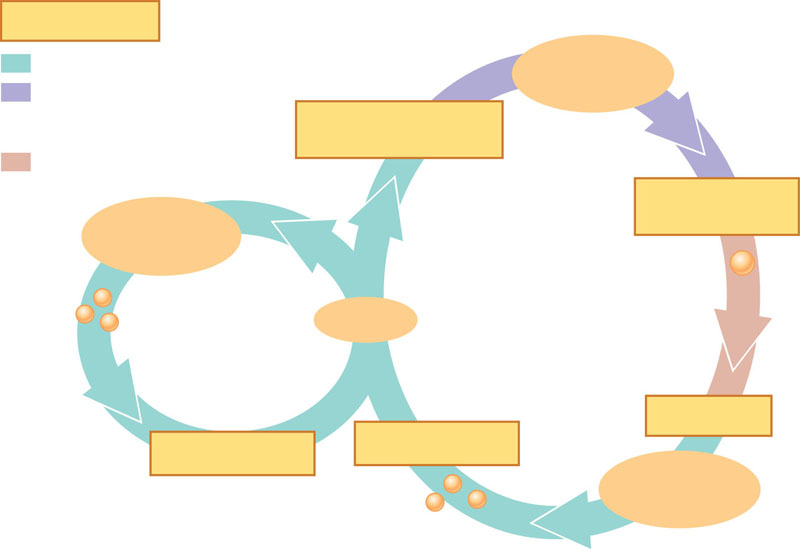 Zygomycete (Bread Mold) Life Cycle
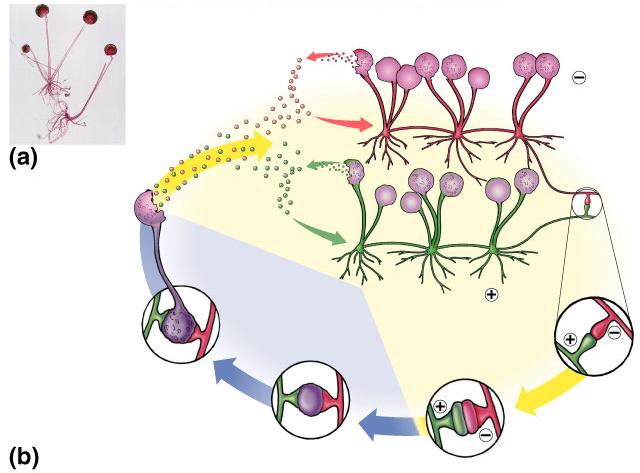 spores(haploid)
mating strain
hypha
sporangium
MEIOSIS
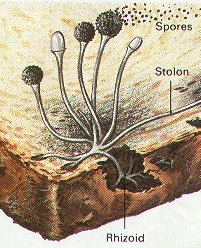 mating strain
(2n)diploid
(n)haploid
FUSION of
+ and – gametangia
Basidiomycete Life Cycle
gills lined
with basidia
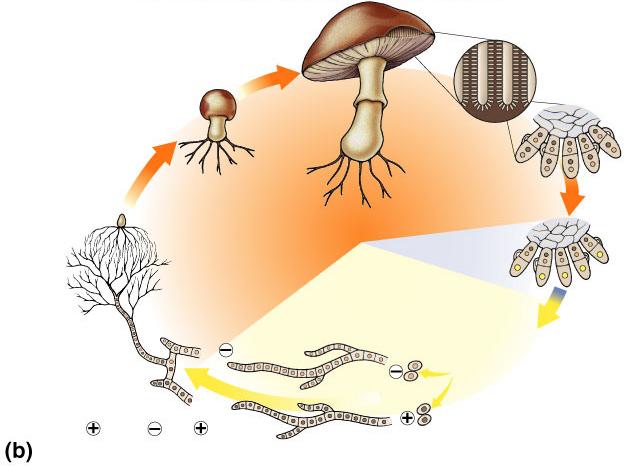 fruiting body
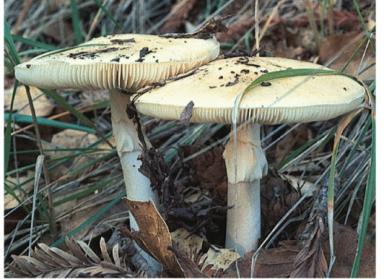 basidium
(n + n)dikaryotic
2n (diploid)
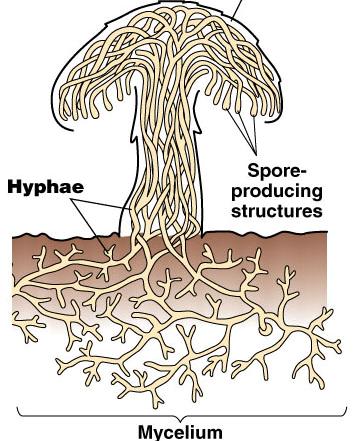 (n)haploid
zygote
MEIOSIS
strain
spores
FUSION of
and
hyphae
strain
Fairy Rings
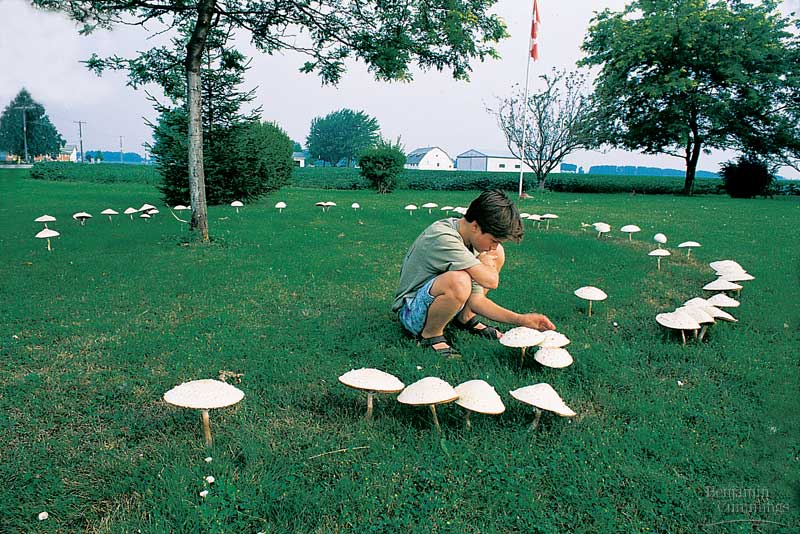 The FIRST Antibiotics
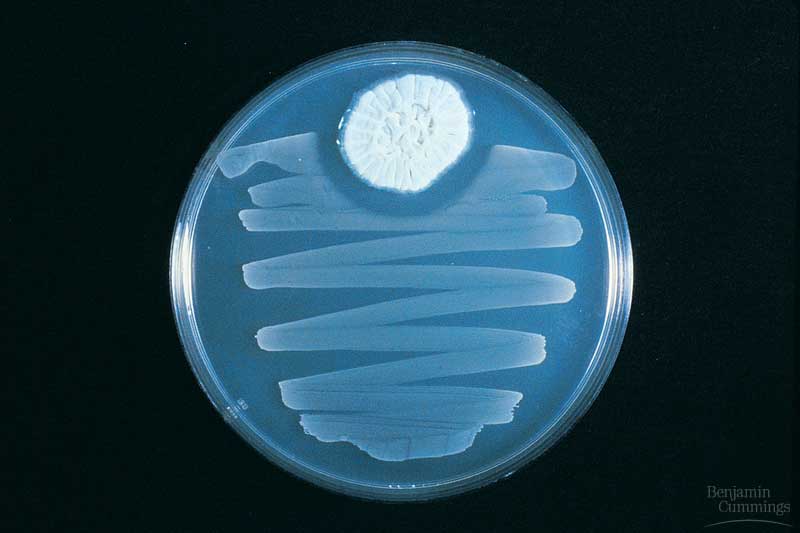 Fungus-gardening insects
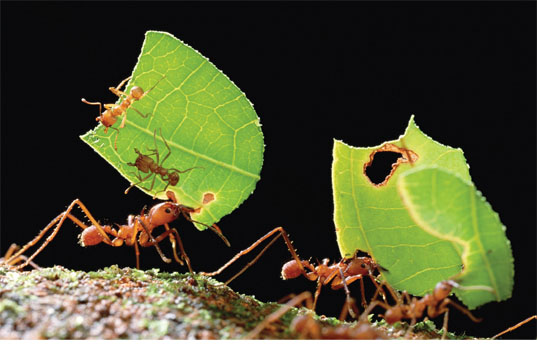 Insect Assassinating Fungi
All of the following statements are true about fungi EXCEPT



They reproduce sexually and asexually
They have a cell wall
They feed using hyphae
They are multicellular organisms
They are autotrophic
[Speaker Notes: e]
Which of the following is not an example of a fungus?



Mildew
Mold
Moss
Mushrooms
Yeast
[Speaker Notes: c]